EKONOMSKO-FINANSIJSKA ANALIZA ULAGANJA U PROIZVODNJU ALUMINIJUMSKIH STUBOVA
Prof. dr Jasmina Ćetković
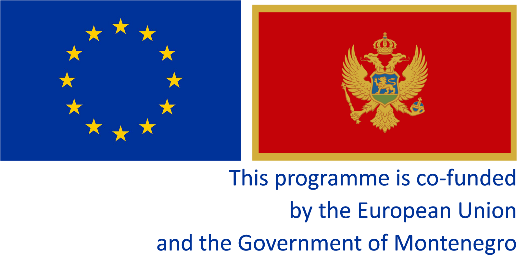 Cilj analize: da procijeni finansijsku isplativost i ekonomsku opravdanost ulaganja u proizvodnju aluminijumskih stubova za prenos električne energije. 

Ulaganje u aluminijumske stubove, u odnosu na tradicionalne materijale, kao što su čelik ili beton, nosi brojne prednosti, kako sa aspekta smanjenja operativnih troškova, tako i u pogledu ekoloških i ostalih društvenih koristi. Ovaj projekat ima potencijal da donese značajnu dugoročnu dobit, dok istovremeno doprinosi smanjenju negativnih uticaja na životnu sredinu i unapređenje energetske efikasnosti.
Za procjenu efikasnosti ovog ulaganja primijenjena je Cost-Benefit analiza (CBA), koja predstavlja verifikovanu i usklađenu metodologiju koja je međunarodno prihvaćena i koristi se kao standard u analizama investicija svih veličina i oblasti primjene. Ova analiza omogućava jasno prikazivanje ekonomskih efekata projekta, uzimajući u obzir sve relevantne troškove i koristi koji nastaju tokom njegovog implementiranja i kasnije operativnog funkcionisanja. Cost-Benefit analiza pomaže tokom procjene održivosti projekta u dugoročnom periodu.
CBA se sprovodi tako što se na strani troškova obračunavaju sva potrebna investiciona ulaganja, uključujući sve troškove izgradnje, instalacije i operativnog poslovanja. Na strani koristi iskazuju se svi pozitivni efekti koje ulaganje donosi, kao što su povećanje energetske efikasnosti, smanjenje troškova održavanja, ekološke koristi (smanjenje emisije CO2 i drugih štetnih gasova), kao i društveno-ekonomske koristi poput povećanja broja radnih mjesta, jačanja lokalne industrije, itd.
Cost-Benefit analiza ima dvostruki cilj:
Prvo, utvrđivanje finansijske izvodljivosti – Procjena isplativosti projekta sa stanovišta investitora, analizirajući tokove novca i profitabilnost. Ova analiza omogućava utvrđivanje da li su finansijski efekti projekta već od njegovih troškova, kroz novčane tokove i metrike, kao što su interna stopa rentabilnosti (IRR) i neto sadašnja vriijednost (NPV).
Drugo, utvrđivanje ekonomske izvodljivosti – Procjena koristi sa šireg društveno-ekonomskog stanovišta, uzimajući u obzir širi uticaj na zajednicu, kao što su smanjenje nezaposlenosti, zaštita životne sredine i dugoročni ekonomski rast.
CBA metodologija uključuje upoređivanje dva scenarija:


Scenario “sa projektom” – uzima u obzir implementaciju predloženih investicija i prednosti koje dolaze sa novim rešenjima, kao što su aluminijumski stubovi za prenos električne energije.
Scenario “bez projekta” – predstavlja očuvanje postojećeg stanja, gdje bi se koristili tradicionalni materijali, sa svim ograničenjima i negativnim efektima koji mogu nastati.
FINANSIJSKA ANALIZA
Predmet finansijske analize je utvrđivanje investicionih i operativnih troškova potrebnih za realizaciju ovog projekta, kao i utvrđivanje finansijske isplativosti i održivosti projekta. Ova analiza treba da posluži kao osnova za potencijalne investitore za donošenje odluke o ulaganju u realizaciju ovog projekta. Finansijska analiza je sprovedena uvažavajući sljedeće osnovne pretpostavke:
 
 Analiza je izvršena u evrima;
 Analiza je sprovedena upotrebom realnih (stalnih) cijena;
 Početna godina analize je 2025. god;
 Predviđeni period izgradnje objekta je 1 godina (2025. godina);
 Posmatrani period eksploatacije je 10 god (2026 – 2035. god.);
 Završna godina analize je 2035. god.
Investicioni troškovi
 
Investicioni troškovi predstavljaju osnovu svakog projekta i obuhvataju sredstva potrebna za realizaciju početne faze ulaganja u proizvodnju aluminijumskih stubova. Precizna procjena investicionih troškova ključna je za određivanje obima početnih ulaganja i predstavlja temelj za procjenu ukupne profitabilnosti i povraćaja investicije. 

Troškovi predmetnog investicionog ulaganja obuhvataju sljedeće troškovne kategorije:
 
 Troškove zemljišta;
 Troškove izgradnje objekta;
 Troškove nabavke opreme za proizvodnju;
 Troškove nabavke vozila;
 Troškove nabavke kancelarijske opreme;
 Troškove komunalnih priključaka i dozvola.
- Troškovi zemljišta su utvrđeni uvažavajući činjenicu da je potrebno pronaći odgovarajuće industrijsko zemljište, a kao potencijalna lokacija je utvrđena Industrijska zona Danilovgrad. S obzirom da je potrebno oko 4.000 m2 industrijskog zemljišta, po cijeni od oko 40 EUR/m2, ovi troškovi su utvrđeni u visini od 160.000 EUR.
- Troškovi izgradnje objekta odnose se na finansijska sredstva potrebna za projektovanje, građevinske radove, konstrukciju proizvodne hala i pratećih objekata. Ova kategorija obuhvata i troškove materijala, radne snage i ostale usluge neophodne za završetak objekta u skladu sa standardima i propisima.Troškovi izgradnje objekta uključuju izradnju čelične hale, veličine 600 m2. Jedinična cijena izgradnje je 450 EUR/m2, što daje ukupnu vrijednost ovih troškova od 270.000 EUR.
- Nabavka proizvodne opreme uključuje finansijska sredstva potrebna za kupovinu i instalaciju mašina i uređaja koji će se koristiti u procesu proizvodnje aluminijumskih stubova. Da bi budući pogon mogao da obavlja svoju funkciju, potrebno je nabaviti sljedeću opremu: Tračne testere sa vodenim hlađenjem; Cirkular; Strug; Glodalicu; Aparat za zavarivanje ( TIG i MIG); Pomoćni sitni alat (stege, ključevi itd.). Vrijednost ove opreme je utvrđena u visini od 76.000 EUR.
- Pored navedene opreme, neophodno je obezbijediti i sljedeća vozna sredstva: viljuškar; kamion sa kranom- grajferom, lako komericijalno vozilo. Vrijednost voznih sredstava je utvrđena u visini od 77.000 EUR.
- Takođe, potrebno je nabaviti i odgovarajući kancelarijski namještaj i opremu, kao što su: računari, ploteri, štampači, licencirani programi i sl. Ova oprema omogućava efikasno vođenje poslovne dokumentacije, praćenje proizvodnih procesa i komunikaciju s kupcima i dobavljačima. Vrijednost ove troškovne kategorije je utvrđena u visini od 35.000 EUR.

- Troškovi komunalnih priključaka i dozvola za industrijsku halu u industrijskoj zoni Danilovgrad mogu varirati zavisno od specifičnih zahtjeva objekta i priključaka za struju, vodu, kanalizaciju i druge usluge. Na osnovu dostupnih informacija, paušalna procjena ovih troškova, za industrijske objekte ove veličine, kreće se  na nivou od oko 20.000 EUR.
Tabela 1.1. Rekapitulacija investicionih troškova
Operativni troškovi
 
Operativni troškovi predstavljaju ključni dio poslovanja i uključuju redovne troškove potrebne za nesmetano funkcionisanje proizvodnje aluminijumskih stubova. Ovi troškovi obuhvataju različite kategorije, kao što su: 
 
 Troškovi nabavke i korišćenja sirovine i materijala, 
 Troškovi električne energije, vode, upravljanja otpadom i ostalih komunalnih usluga,
 Troškovi zarada zaposlenima, 
 Troškovi održavanja proizvodne opreme, 
 Troškovi kontrole kvaliteta i atestiranja proizvoda, 
 Troškovi marketinških aktivnosti, 
 Troškovi knjigovodstvenih usluga.
- Troškovi nabavke i korišćenja sirovina i materijala predviđaju korišćenje Al profila EN AW-6082-T6 legura i to u količini od 138kg za izradu jednog stuba. Cijena ove legure je 8,5 EUR po kg, pa dolazimo do vrijednosti materijala od 1.173 EUR za izradu jednog stuba. Ukupna godišnja vrijednost ovih troškova je utvrđena na osnovu predviđene godišnje proizvodnje (240 stubova) i iznosi 281.520 EUR.
 
- Komunalni troškovi (električna energija, voda, upravljanja otpadom i ostale komunalne usluge) su procijenjeni pojedinačno, po navedenim kategorijama. Proizvodnja aluminijumskih stubova zahtijeva značajnu potrošnju električne energije za procese, kao što su zavarivanje, sječenje, oblikovanje i površinska obrada. Prosječna potrošnja za slične proizvodne pogone kreće se na nivou od oko 10.000 EUR godišnje. Troškovi vode zavise od zahtjeva za hlađenje tokom proizvodnih procesa, kao i od potrebe za pranjem i pripremom površina. Prosječni troškovi za industrijske pogone ove vrste mogu iznositi oko 1.000 EUR godišnje. Industrija proizvodnje aluminijuma generiše otpad, poput aluminijumskih strugotina i hemijskih ostataka. Troškovi odvoza i tretmana otpada zavise od količine i vrste otpada. Za ovaj nivo proizvodnje, troškovi upravljanja otpadom su procijenjeni na nivou od oko 2.000 EUR godišnje. Ostali troškovi uključuju upravljanje kanalizacijom, odvoz smeća i održavanje prostora. Prosječni godišnji troškovi ovih usluga u industrijskim zonama iznose oko 1.000 EUR. Na osnovu napred navedenog, ukupni komunalni troškovi bi se kretali na nivou od oko 14.000 EUR godišnje.
- Troškovi zarada - ključna stavka operativnih troškova, jer obezbjeđuju adekvatnu radnu snagu za nesmetano funkcionisanje proizvodnje. Ovi troškovi uključuju osnovne plate zaposlenih, kao i odgovarajuće poreze i doprinose. Troškovi zarada su utvrđeni u visini od 17.700 EUR mjesečno, odnosno 212.400 EUR godišnje.
- Troškovi održavanja proizvodne opreme uključuju redovno preventivno održavanje, zamjenu potrošnih djelova, popravke u slučaju kvarova, podmazivanje, kalibraciju, čišćenje, kao i nabavku rezervnih djelova. Troškovi održavanja često se procjenjuju kao procenat od ukupne investicione vrijednosti opreme. U industriji proizvodnje metala, prosječni godišnji troškovi održavanja obično iznose između 2% i 5% investicione vrijednosti opreme. S obzirom da su ključni  faktori koji utiču na ove troškove: starost opreme (novija oprema obično zahtijeva manje održavanja) i tehnološka složenost (složenija oprema zahtijeva skuplje rezervne djelove i stručnije održavanje), procjena je da bi ovi troškovi bili na nivou od 2,5% od njihove investicione vrijednosti, odnosno oko 3.800 EUR godišnje. 
- Troškovi kontrole kvaliteta i atestiranja proizvoda predstavljaju značajan segment operativnih troškova, jer osiguravaju da aluminijumski stubovi ispunjavaju standarde kvaliteta i bezbjednosti propisane zakonskom regulativom i industrijskim normama. Ovi troškovi uključujući testiranje mehaničkih, fizičkih, hemijskih i električnih svojstava gotovih proizvoda. Redovno sprovođenje kontrola i testova omogućava bolju reputaciju proizvođača na tržištu i otvara mogućnosti za izvoz na zahtjevna tržišta. Na osnovu ponude Instituta za crnu metalurgiju, cijena kontrole kvaliteta i atestiranja iznosi 1.000 EUR po stubu, odnosno 240.000 EUR godišnje.
- Troškovi marketinga igraju ključnu ulogu u promovisanju i pozicioniranju proizvoda na tržištu. Ovi troškovi obuhvataju aktivnosti usmjerene na podizanje svijesti o proizvodu, izgradnju brenda, privlačenje novih kupaca i održavanje konkurentnosti na tržištu. Komponente troškova marketinga mogu uključivati: digitalni marketing (troškovi izrade i održavanja sajta, oglašavanja na društvenim mrežama, e-mail kampanja), štampani materijali (brošure, katalozi i promotivni posteri namijenjeni klijentima i potencijalnim kupcima), učešće na sajmovima i događajima (troškovi izlaganja na sajmovima građevinarstva i industrije metala), reklamni proizvodi (proizvodnja promotivnog materijala, poput majica, hemijskih olovaka ili drugih brendiranih artikala,  direktna prodaja (troškovi rada prodajnog tima i njihovih aktivnosti). Na osnovu prosječne prakse u industriji, troškovi marketinga obično iznose oko 2% godišnjeg prihoda, tako da je njihova vrijednost utvrđena na godišnjem nivou od oko 17.000 EUR. 
- Troškovi knjigovodstvenih usluga obuhvataju izdatke potrebne za vođenje poslovnih knjiga, obračun poreza i pripremu finansijskih izvještaja.  Prosječna cijena za ove usluge iznosi oko 300 EUR mjesečno, odnosno 3.600 EUR godišnje.
Tabela 1.3. Rekapitulacija operativnih troškova
Tabela 1.4. Projekcija operativnih troškova 2026. -2035. (u EUR)
Operativni troškovi su u daljem periodu projekcije uvećavani sa predviđenom stopom rasta BDP-a. Prema određenim procjenama relevantnih instanci, očekuje se da će prosječna stopa rasta crnogorske ekonomije u periodu 2024–2027. iznositi 3,7% godišnje, sa očekivanim rastom od 3,8% u 2024, 4,8% u 2025, 3,1% u 2026, 3,2% u 2027. godini i sa daljim rastom od 3% godišnje u projektovanom periodu.
PRIHODI PROJEKTA
Prihodi projekta su ključan indikator njegove ekonomske opravdanosti i održivosti. Oni se definišu na osnovu procjene obima prodaje i cijene proizvoda na tržištu. Projekcija prihoda, za osnovni-realni scenario je urađena u skladu sa predviđenim obimom proizvodnje od 240 aluminijumskih stubova godišnje, jedinične cijene od 3.700 EUR (15% prodajna marža u odnosu na cijenu koštanja) po stubu, uz predviđen rast prihoda u skladu sa rastom BDP-a, i to je prikazano u sljedećoj tabeli:
U nastavku analize je urađena projekcija prihoda za pesimistički i optimistički scenario (10%, odnosno 20% vrijednost prodajne marže u odnosu na cijenu koštanja), a te vrijednosti su korišćene u dodatnim analizama prilikom finansijske ocjene projekta, kako bi se sagledali rezultati i tih scenarija.
Tabela 1.6. Projekcija prihoda od prodaje, pesimistički i optimistički scenario (EUR)
PROJEKCIJA FINANSIJSKOG TOKA PROJEKTA
Finansijski tok predstavlja pregled kretanja novčanih sredstava u okviru poslovanja preduzeća, uključujući prilive i odlive sredstava vezane za investicije, finansiranje i operativne aktivnosti. Cilj analize finansijskog toka je da se prikaže sposobnost preduzeća da pokrije tekuće obaveze i održava likvidnost kroz period od deset godina.
FINANSIJSKA ANALIZA I OCJENA PROJEKTA - STANDARDNI POKAZATELJI OPRAVDANOSTI INVESTICIJE:
 
 Finansijska neto sadašnja vrijednost (FNPV);
 Finansijska interna stopa rentabiliteta (FIRR);
 Finansijski Benefit Cost Ratio (FBCR) i
 Period povraćaja investicije.
 
Finasijska neto sadašnja vrijednost (FNPV) se temelji na pretpostavci diskontovanja svih budućih prihoda i troškova na početku implementacije projekta, uz naprijed određenu diskontnu stopu. Projekat je prihvatljiv ako je NPV veća od nule.
 
Finansijska interna stopa rentabilnosti (FIRR) je stopa po kojoj se FNPV projekta izjednačava sa 0. Ta stopa odslikava efikasnost projekta, a kao kriterijum prihvatljivosti se uzima da ona treba da bude veća od diskontne stope.
 
Finansijski Benefit Cost Ratio (FBCR) pokazuje koliko se neto koristi može postići po svakoj jedinici troškova. Računa se kao odnos diskontovanog zbira svih budućih koristi i diskontovanog zbira svih troškova.
 
Period povraćaja – Payback Period (PP) je vrijeme potrebno da se prikupljanjem akumulacije projekta vrate uložene investicije. Period povraćaja mjeri se brojem godina. Realizacija projekta je opravdana ukoliko je rok vraćanja uloženih sredstava manji ili jednak tehnološkom vijeku  određenog projekta.
Efekti investicionog ulaganja – troškovi i koristi, sagledani po godinama u periodu od 2025-2035. godine, diskontovanjem pomoću izabrane diskontne stope, svedeni su  na zajednički imenitelj, odnosno izraženi su u sadašnjim vrijednostima novčanih jedinica i to je prikazano u sljedećoj tabeli:
Tabela 1.10. Projekcija ekonomskog toka projekta (EUR)
Tabela 1.11. Pregled pokazatelja finansijske ocjene projekta
Finansijska neto sadašnja vrijednost (FNPV) ovog projekta je pozitivna u iznosu od 606.540 EUR, što znači da će investitor, ako očekuje prinos po stopi od 4%, biti u dobitku za iznos neto sadašnje vrijednosti.
Finansijska interna stopa rentabilnosti (FIRR) ovog projekta je 17.76%, što se može smatrati povoljnom internom stopom, ako se ima u vidu da je projekat prihvatljiv ako je IRR minimum 4%.
Finansijski Benefit Cost Ratio (FBCR) ovog projekta je 1,081, što znači da je vrijednost ukupnih diskontovanih prihoda veća od vrijednosti ukupnih diskontovanih troškova.
Period povraćaja investicije za ovaj projekat procjenjuje se na 6 godina od trenutka puštanja proizvodnog pogona u rad. Ovaj rezultat pokazuje relativno brzo vraćanje uloženih sredstava kroz prihode od proizvodnje aluminijumskih stubova.
Tabela 1.12. Uporedni pregled pokazatelja finansijske ocjene projekta, pesimistički i optimistički scenario
Kao što se može uočiti iz prethodnih tabela, svi pokazatelji isplativosti ulaganja, kako za osnovni, tako i za pesimistički i optimistički scenario, su iznad graničnih vrijednosti, pa je jasno da postoji puna finansijska opravdanost njegove realizacije, odnosno projekat je pod navedenim uslovima finansijski isplativ i održiv.
Analiza osjetljivosti projekta
Analiza osjetljivosti, investicioni troškovi +10% (EUR)
 Analiza osjetljivosti, investicioni troškovi -10% 
 Analiza osjetljivosti, obim proizvodnje +10% 
 Analiza osjetljivosti, obim proizvodnje -10%
Tabela 2.5. Rekapitulacija Analize osjetljivosti
Kao što se vidi, projekat je pokazao otpornost na sve realne promjene ulaznih parametara, čime se potvrđuje osnovni zaključak finansijske ocjene, o isplativosti ovog ulaganja.
DRUŠTVENO-EKONOMSKA ANALIZA


Projekat proizvodnje aluminijumskih stubova za prenos električne energije ima značajne društvene i ekonomske benefite, koji ga čine ne samo finansijski, već i društveno-ekonomski opravdanim. Analiza ovih efekata pokazuje kako zamjena tradicionalnih materijala, kao što su drvo i beton, aluminijumom donosi koristi u oblastima: 
 Zaštite životne sredine, 
 Ekonomije, 
 Zdravlja i 
 Tehnološkog razvoja.
Efekti u oblasti zaštite životne sredine
 Eliminacija toksičnih supstanci
Drveni stubovi se impregniraju hemikalijama (kreozot, hrom i arsen), koje se koriste za povećanje njihove otpornosti na vlagu i štetne organizme. Ove supstance predstavljaju ozbiljan rizik po okolinu. Tokom vremena, hemikalije iz impregniranih drvenih stubova mogu se ispirati i ulaziti u podzemne vode, što može ugroziti vodosnabdijevanje i poljoprivredne površine. Aluminijumski stubovi u potpunosti eliminišu potrebu za impregnacijom, čime se smanjuje negativan uticaj na okolinu. Ekonomski efekti se javljaju kroz smanjenje troškova za upravljanje otpadom i remedijaciju zemljišta (sanaciju kontaminiranih površina).
 Smanjenje emisije ugljen-dioksida
 Aluminijum se može reciklirati bez gubitka kvaliteta, što značajno smanjuje ukupni ugljenični otisak proizvodnje. Smanjenje emisija CO2 pomaže u ublažavanju efekata klimatskih promjena. Aluminijumski stubovi su lakši od betonskih, što smanjuje potrošnju goriva tokom transporta, naročito na velikim udaljenostima. Takođe, duži životni vijek aluminijumskih stubova smanjuje potrebu za njihovom zamjenom i povezanom potrošnjom resursa.
 Poboljšano upravljanje otpadom
Za razliku od drvenih i betonskih stubova, koji na kraju životnog vijeka postaju otpad koji se teško reciklira, aluminijumski stubovi se mogu u potpunosti reciklirati i ponovo koristiti u proizvodnji, čime se smanjuje pritisak na deponije. Ekonomski efekti se, prije svega, javljaju u vidu smanjenja troškova odlaganja i tretmana otpada.
Efekti u oblasti ekonomije
   Podsticanja lokalne industrije i otvaranja novih radnih mjesta 
Otvaranje novih radnih mjesta direktno doprinosi smanjenju nezaposlenosti u lokalnoj zajednici. Razvoj proizvodnje aluminijumskih stubova podstiče potražnju za sirovinama, uslugama prevoza, logistike, održavanja i drugih povezanih sektora. Ovaj domino efekat doprinosi širenju lokalne industrijske baze i generisanju dodatnih radnih mjesta. Veći obim poslovnih aktivnosti i zapošljavanje dovode do povećanja prihoda od poreza i doprinosa za lokalne budžete. Podsticanjem domaće proizvodnje smanjuje se potreba za uvozom sličnih proizvoda, što pozitivno utiče na trgovinski bilans zemlje. Takođe, lokalni proizvođači mogu postati konkurentni izvoznici. Otvaranje proizvodnog pogona može privući druge investitore u industrijsku zonu, stvarajući klaster povezanih industrija. 
 Razvoj dobavljačkog lanca
Razvoj dobavljačkog lanca podrazumijeva veću angažovanost lokalnih i regionalnih preduzeća za snabdijevanje sirovinama, alatima, transportom i logističkim uslugama, čime se širi ekonomska aktivnost i doprinosi razvoju povezanih industrija. Povećana potražnja za inputima i uslugama direktno podstiče zapošljavanje u kompanijama koje su dio dobavljačkog lanca. 
 Smanjenje energetskih gubitaka u prenosu
 Aluminijumski stubovi smanjuju gubitke u prenosu električne energije. Manji energetski gubici znače da je potrebno proizvesti manje energije za postizanje istog nivoa isporuke krajnjim korisnicima. To direktno smanjuje troškove proizvodnje, prenosa i distribucije energije, čineći sistem efikasnijim. Smanjenje gubitaka omogućava veću količinu energije dostupnu za prodaju, što direktno utiče na povećanje prihoda distributera i operatora prenosnih sistema.
Efekti na zdravlje i bezbjednost
 Eliminacija toksičnih hemikalija
Kao što je već rečeno, drveni stubovi često se tretiraju sredstvima za impregnaciju, koji sadrže toksične i kancerogene supstance (npr. policiklične aromatične ugljovodonike – PAH). Ove hemikalije se vremenom ispiraju i mogu zagaditi tlo i vodotokove, čime direktno ugrožavaju zdravlje ljudi i ekosistema. Ekonomske koristi se ogledaju kroz smanjenje troškova zdravstvene zaštite vezane za bolesti izazvane hemijskom kontaminacijom, kao i smanjenje troškova sanacije zagađenog zemljišta i voda.
 Smanjenje emisije prašine i zagađenja tokom proizvodnje
Betonski stubovi proizvode se kroz procese koji uključuju velike količine cementa, čija proizvodnja oslobađa prašinu i gasove koji utiču na respiratorno zdravlje. Aluminijumski stubovi se proizvode uz znatno manje prašine, što doprinosi čistijem radnom okruženju i nižem zagađenju vazduha.
 Poboljšana otpornost na koroziju i smanjenje kontakta sa štetnim materijama
Za razliku od čeličnih stubova, aluminijumski stubovi imaju prirodnu otpornost na koroziju, što smanjuje potrebu za hemijskim sredstvima za zaštitu površine. Na taj način smanjuje se izlaganje zaposlenih i korisnika potencijalno štetnim materijama. Ovo dovodi do manjih troškova za bezbjednost na radu, kao i niži rizik od zdravstvenih problema zaposlenih koji rade na održavanju infrastrukture.
 Bezbjednije radno okruženje
 Aluminijumski stubovi su lakši i jednostavniji za postavljanje, što smanjuje fizički napor i rizike od povreda tokom održavanja infrastrukture. Ovo doprinosi smanjenju rizika od nezgoda na radu. Ekonomske koristi su manji troškovi za kompenzacije i osiguranja u slučaju povreda na radu, uz povećanje efikasnosti rada
Efekti na tehnološki razvoj
Zahvaljujući fleksibilnosti u dizajnu i specifičnim svojstvima aluminijuma, stubovi se mogu prilagoditi različitim zahtjevima terena i klimatskim uslovima, što ih čini više praktičnim i funkcionalnim.
Aluminijumski stubovi imaju moderan i estetski privlačan dizajn, što ih čini pogodnim za postavljanje u urbanim i ruralnim sredinama bez narušavanja pejzaža. Ovo posebno dolazi do izražaja u turističkim regijama, gde vizuelni uticaj infrastrukturnih objekata može biti značajan faktor.
Razvoj novih tehnologija obično uključuje saradnju sa univerzitetima i istraživačkim institutima, što podstiče transfer znanja i zajedničke projekte. Ovo jača veze između privrede i nauke, unapređujući ukupni inovacioni potencijal zemlje.
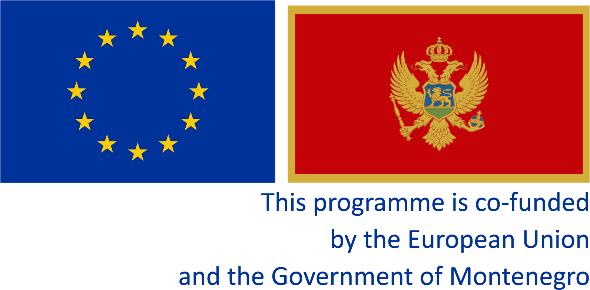 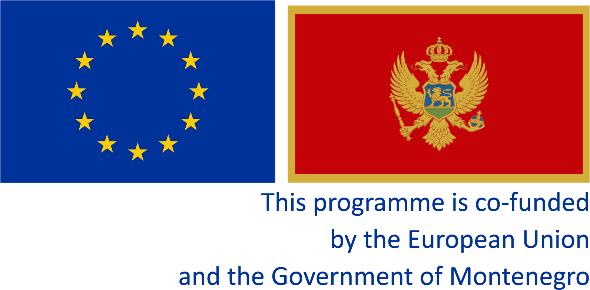